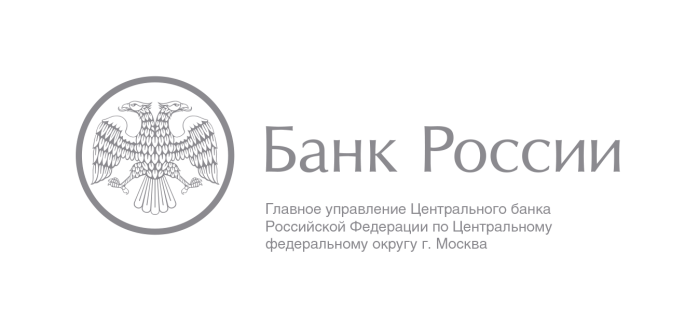 Главное управление Центрального банка 
Российской Федерации по Центральному 
федеральному округу
Отделение по Липецкой области
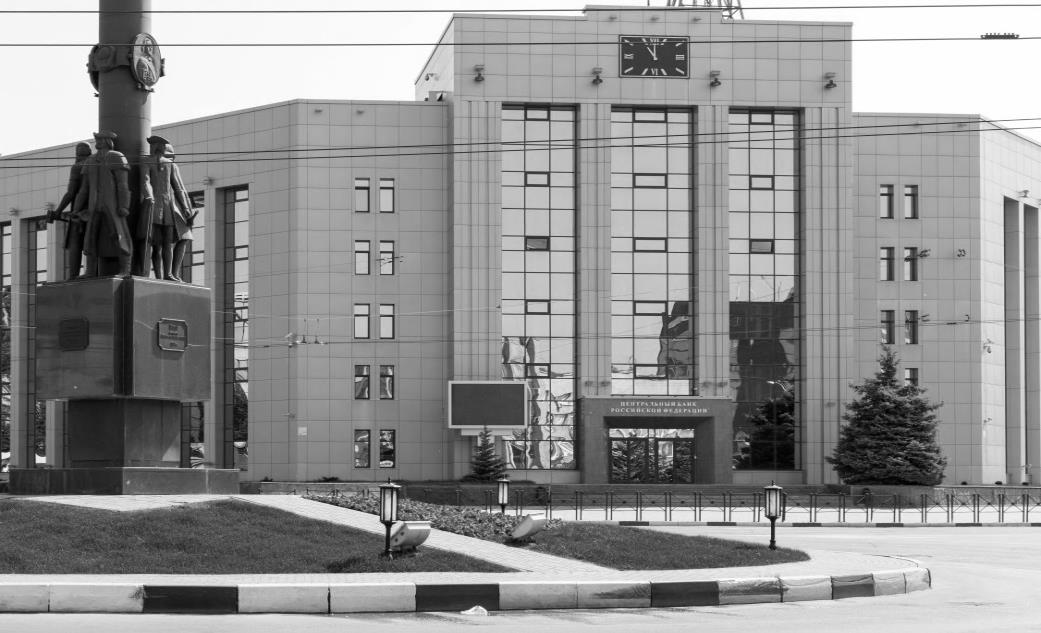 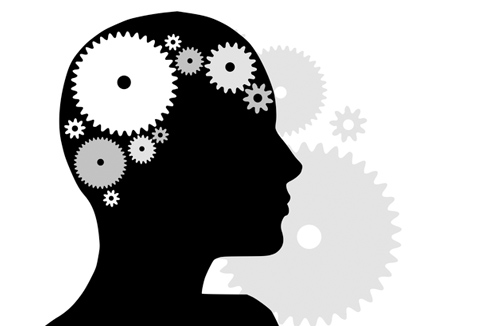 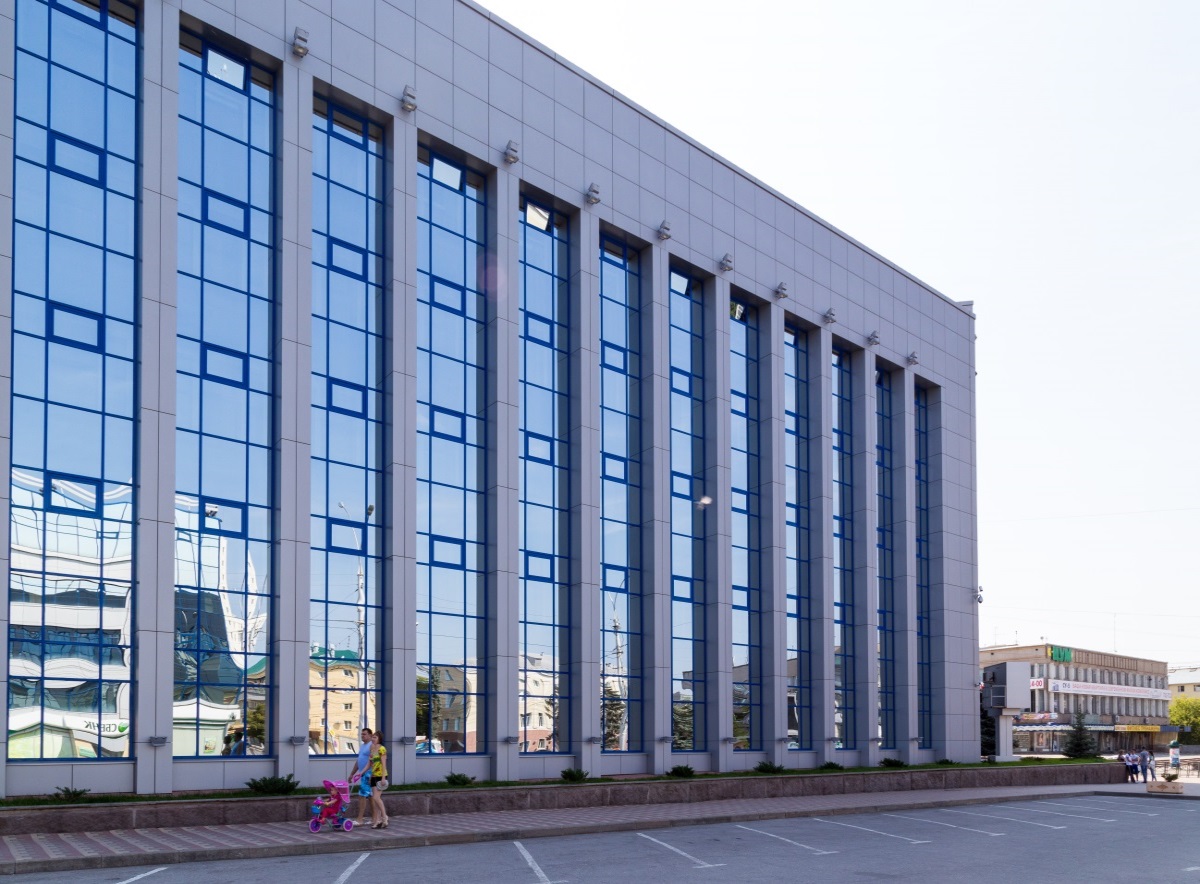 МОНИТОРИНГ ДОСТУПНОСТИ РЫНКА ФИНАНСОВЫХ УСЛУГ В РЕГИОНЕ
Ведущий экономист экономического отдела
Ракитина И.С.
Структура выборки субъектов МСП в Липецкой области
2
И.С. Ракитина, (236) 16-21
21.12.2018
Структура источников финансирования, используемых субъектами МСП
3
И.С. Ракитина, (236) 16-21
21.12.2018
Структура банковских кредитов субъектов МСП
4
И.С. Ракитина, (236) 16-21
21.12.2018
Виды финансовых услуг, которые предоставлялись банками субъектам МСП
5
И.С. Ракитина, (236) 16-21
21.12.2018
Уровень востребованности финансовых услуг субъектами МСП
6
И.С. Ракитина, (236) 16-21
21.12.2018
Уровень удовлетворенности качеством оказанных финансовых услуг субъектам МСП
7
И.С. Ракитина, (236) 16-21
21.12.2018
Уровень использования услуг добровольного страхования субъектами МСП
8
И.С. Ракитина, (236) 16-21
21.12.2018
Уровень удовлетворенности инфраструктурой субъектов МСП
9
И.С. Ракитина, (236) 16-21
21.12.2018